בשורת יוחנן ה:  40
40 וְאַתֶּם אֵינְכֶם אֹבִים לָבוֹא אֵלָי לִהְיוֹת לָכֶם חַיִּים׃
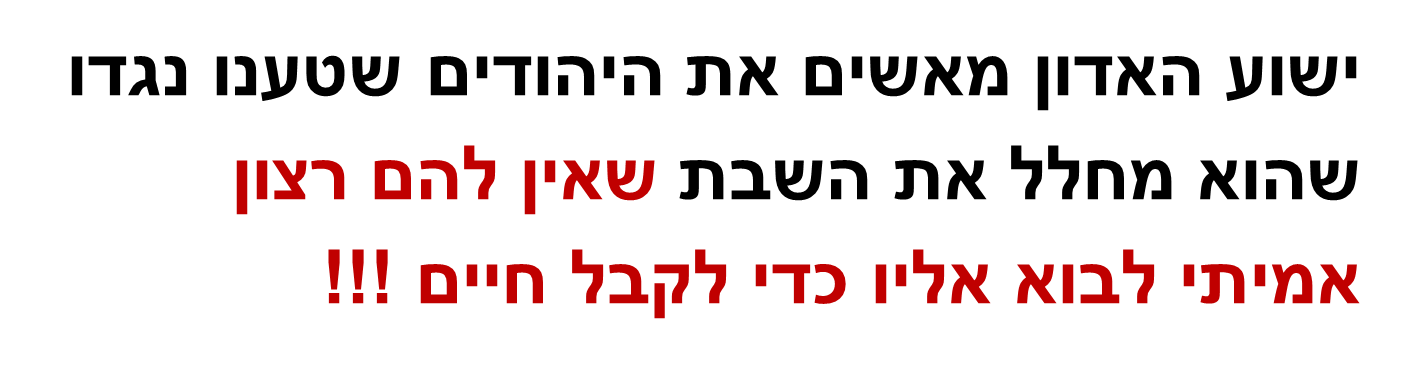 למה ישוע מתכוון – בביטוי חיים
חיים עם תוכן רוחני כבר בעולם הזה.
חיים נצחיים (חיי עולם ) במלכות השמיים.
ישוע נותן למאמין את אור החיים
12 "אֲנִי אוֹר הָעוֹלָם כָּל־הַהֹלֵךְ אַחֲרַי לֹא יִתְהַלֵּךְ בַּחֲשֵׁכָה כִּי אוֹר הַחַיִּים יִהְיֶה לּוֹ׃"  בשורת יוחנן ח: 12
אָנֹכִי הִנְנִי הַדֶּרֶךְ וְהָאֱמֶת וְהַחַיִּים לֹא־יָבֹא אִישׁ אֶל־הָאָב כִּי־אִם־עַל־יָדִי׃       בשורת יוחנן י"ד: 6
רוב בני האדם שונאים את האור הרוחני
19 וְזֶה הוּא הַדִּין כִּי הָאוֹר בָּא אֶל־הָעוֹלָם וּבְנֵי הָאָדָם אָהֲבוּ הַחשֶׁךְ מִן־הָאוֹר כִּי רָעִים מַעֲשֵׂיהֶם׃  20 כִּי כָל־פֹּעֵל עַוְלָה יִשְׂנָא אֶת־הָאוֹר וְלֹא יָבֹא לָאוֹר פֶּן יִוָּכְחוּ־מַעֲשָׂיו׃  21 אֲבָל עֹשֵׂה הָאֱמֶת יָבֹא לָאוֹר לְמַעַן יִגָּלוּ מַעֲשָׂיו כִּי נַעֲשֹוּ בֵּאלֹהִים׃                  בשורת יוחנן ג: 19 - 21
האדון מספק את כל הצרכים הרוחניים שלנו
35 וַיֹּאמֶר לָהֶם יֵשׁוּעַ אָנֹכִי הוּא לֶחֶם הַחַיִּים כָּל־הַבָּא אֵלַי לֹא יִרְעַב וַאֲשֶׁר יַאֲמִין בִּי לֹא יִצְמָא עוֹד׃ בשורת יוחנן ו: 35
3 בַּאֲשֶׁר גְּבוּרָתוֹ הָאֱלֹהִית נָתְנָה לָּנוּ אֵת כָּל אֲשֶׁר לַחַיִּים וְלַחֲסִידוּת עַל־יְדֵי דַעַת הַקּוֹרֵא אֹתָנוּ בִּכְבוֹדוֹ וְחֵילוֹ׃                 שנייה לפטרוס א: 3
נוכחות הרוח – כביטוי למקור מים חיים
38 הַמַּאֲמִין בִּי כִּדְבַר הַכָּתוּב מִבִּטְנוֹ יִנְהֲרוּ נַהֲרֵי מַיִם חַיִּים׃  39 וְזֹאת אָמַר עַל־הָרוּחַ אֲשֶׁר יִקָּחֻהוּ הַמַּאֲמִינִים בּוֹ כִּי טֶרֶם־נִתַּן רוּחַ הַקֹּדֶשׁ יַעַן אֲשֶׁר יֵשׁוּעַ עוֹד לֹא נִתְפָּאָר׃ בשורת יוחנן ז: 38 - 39
חיים מחודשים (ברוח )
4 לָכֵן נִקְבַּרְנוּ אִתּוֹ בַּטְּבִילָה לַמָּוֶת לְמַעַן כַּאֲשֶׁר נֵעוֹר הַמָּשִׁיחַ מִן־הַמֵּתִים בִּכְבוֹד הָאָב כֵּן נִתְהַלֵּךְ גַּם־אֲנַחְנוּ בְּחַיִּים מְחֻדָּשִׁים׃      אל הרומיים ו : 4
אֲנִי בָאתִי לְבַעֲבוּר הָבִיא לָהֶם חַיִּים וּמְלֹא סִפְקָם׃   בשורת יוחנן י': 10
מדוע רבים מגיעים לאבדון ולא לחיים
13 בֹּאוּ בַּפֶּתַח הַצָּר כִּי רָחָב הַפֶּתַח וּמְרֻוָּח הַדֶּרֶךְ הַמֵּבִיא לַאֲבַדּוֹן וְרַבִּים אֲשֶׁר יָבֹאוּ בוֹ׃  14 וּמַה צַּר הַפֶּתַח וְקָשֶׁה הַדֶּרֶךְ הַמֵּבִיא לַחַיִּים וּמְעַטִּים הֵם אֲשֶׁר יִמְצָאוּהוּ׃ מתי ז: 13 - 14
המחיר שנדרש כדי לבוא לחיים
8 וְאִם־תַּכְשִׁילְךָ יָדְךָ אוֹ רַגְלְךָ קַצֵּץ אוֹתָהּ וְהַשְׁלֵךְ מִמֶּךָּ טוֹב לְךָ לָבוֹא לַחַיִּים פִּסֵּחַ אוֹ קִטֵּעַ מִהְיוֹת לְךָ שְׁתֵּי יָדַיִם אוֹ־שְׁתֵּי רַגְלַיִם וְתֻשְׁלַךְ אֶל־אֵשׁ עוֹלָם׃  9 וְאִם־עֵינְךָ תַכְשִׁילְךָ נַקֵּר אוֹתָהּ וְהַשְׁלֵךְ מִמֶּךָּ טוֹב לְךָ לָבוֹא לַחַיִּים בְּעַיִן אַחַת מִהְיוֹת לְךָ שְׁתֵּי עֵינַיִם וְתֻשְׁלַךְ אֶל־אֵשׁ גֵּיהִנֹּם׃  מתי י"ח :  8 - 9
התנאי למלוך עם האדון – לסבול למענו
29 כִּי־נִתַּן לָכֶם בְּעַד הַמָּשִׁיחַ לֹא־לְבַד לְהַאֲמִין בּוֹ כִּי אִם־גַּם לְהִתְעַנּוֹת בַּעֲדוֹ׃ פיליפיים א: 29
11 נֶאֱמָן הַדָּבָר הַזֶּה כִּי אִם־מַתְנוּ אִתּוֹ גַּם־אִתּוֹ נִחְיֶה׃  12 אִם־נִסְבֹּל גַּם נִמְלֹךְ אִתּוֹ וְאִם־נְנַכֵּר גַּם־הוּא יְנַכֵּר אֹתָנוּ׃ שנייה לטימותיוס ב: 11 - 12
ישוע הוא התקומה והחיים
אָנֹכִי הַתְּקוּמָה וְהַחַיִּים הַמַּאֲמִין בִּי יִחְיֶה גַּם כִּי־יָמוּת׃ 26 וְכָל־הַחַי אֲשֶׁר יַאֲמִין־בִּי לֹא־יָמוּת לְעוֹלָם: בשורת יוחנן י"א: 26 - 25
הציפייה להיפגש עם האדון
6 לָכֵן בְּטוּחִים אֲנַחְנוּ בְּכָל־עֵת וְיֹדְעִים כִּי כָל־עוֹד שֶׁמּוֹשָׁבֵנוּ בַגּוּף רְחוֹקִים אֲנַחְנוּ מִן־הָאָדוֹן׃  7 כִּי בֶאֱמוּנָה נִתְהַלֵּךְ וְלֹא בִּרְאוּת עֵינָיִם׃  8 אָמְנָם בְּטוּחִים אֲנַחְנוּ וְנִבְחֲרָה־לָּנוּ לְהִתְרַחֵק מִן־הַגּוּף וְלִהְיוֹת קְרוֹבִים אֶל־הָאָדוֹן׃                             שנייה לקורינתים ה: 6 – 8
21 כִּי הַמָּשִׁיחַ הוּא חַיָּי וְהַמָּוֶת רֶוַח־לִי׃  22 אוּלָם אִם־לִחְיוֹת בַּבָּשָׂר עוֹד יוֹסִיף־לִי פְּרִי עֲמָלִי אֵין־לִי לְהַגִּיד בְּמָה אֶבְחָר׃  23 כִּי מָשׁוּךְ אֲנִי מִן־הַשְּׁנָיִם נַפְשִׁי אִוְּתָה לְהִפָּטֵר וְלִהְיוֹת עִם הַמָּשִׁיחַ כִּי־זֶה הַמֻּבְחָר׃  24 אֲבָל לַעֲמֹד עוֹד בַּבָּשָׂר צָרִיךְ יֹתֵר בַּעֲבוּרְכֶם׃               אל הפיליפיים  א: 21 - 24